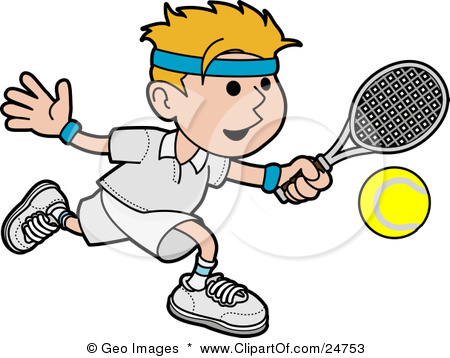 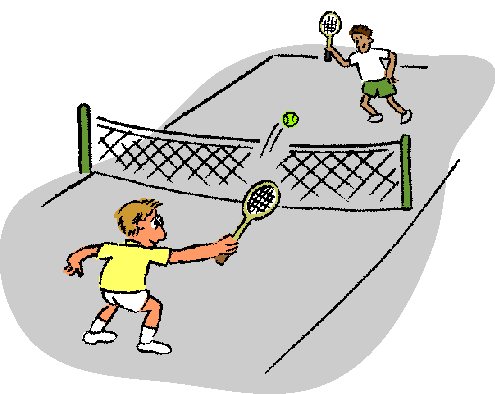 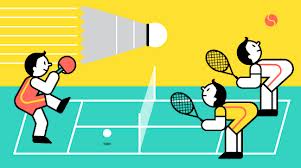 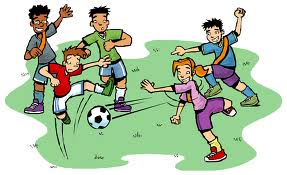 «ЗНАКОМСТВО СО СПОРТОМ»
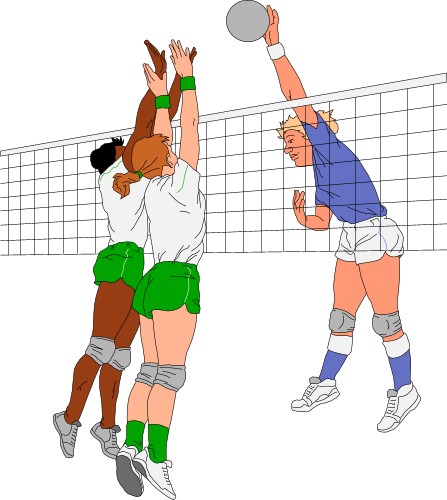 Автор: Кайрова Гульжан Сергеевна
воспитатель МДОУ «Детский сад №142» Ленинского района г.Саратов
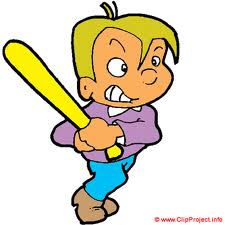 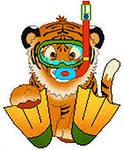 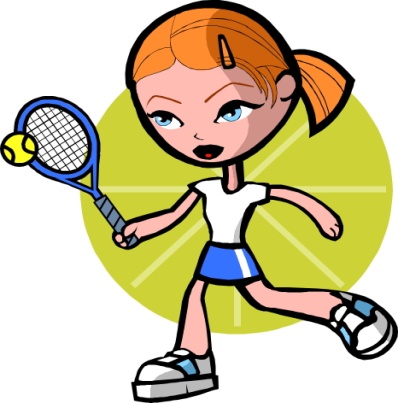 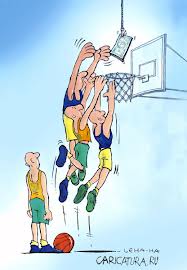 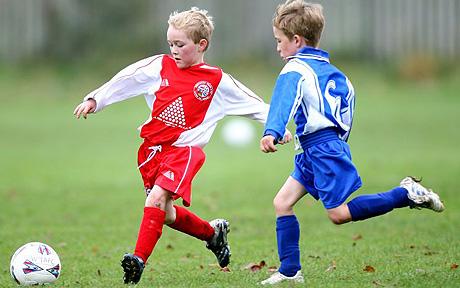 ФУТБОЛ
Спортивная командная игра, цель которой — забить мяч в ворота соперника, используя индивидуальное ведение и передачи мяча партнерам ногами, головой и др. частями тела — кроме рук. В матче побеждает команда, забившая больше голов.
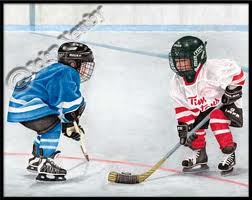 ХОККЕЙ
Спортивная командная игра на ледовом или травяном поле, в которой мяч или шайба специальными клюшками забивается в ворота противника.
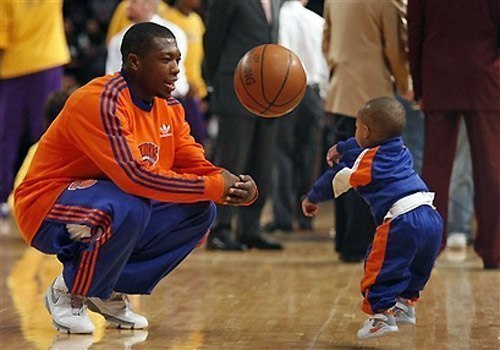 БАСКЕТБОЛ
В баскетбол играют две команды. Цель игры — забросить мяч в корзину соперника и помешать другой команде овладеть мячом и забросить его в свою корзину. Мячом играют только руками.
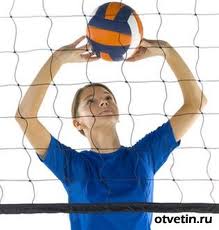 ВОЛЕЙБОЛ
Командная спортивная игра, в процессе которой две команды соревнуются на специальной площадке, разделённой сеткой, стремясь направить мяч (только руками) на сторону соперника таким образом, чтобы он приземлился на площадке противника.
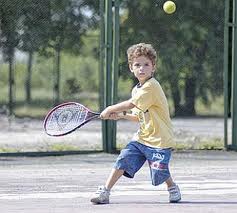 ТЕННИС
Спортивная игра мячом с и ракетками на специальной площадке (корте), разделенной сеткой.  Цель игры — ударом ракетки отправить мяч на половину соперника так, чтобы тот не его смог отбить или отбил с нарушением правил.
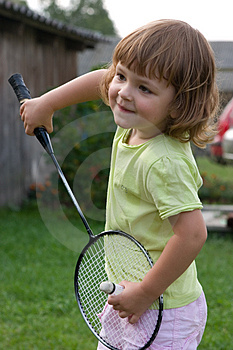 БАДМИНТОН
Спортивная игра с воланом и ракетками на площадке , разделенной пополам сеткой.  Цель игры — приземлить волан на стороне противника и не допустить его падения на своей стороне.
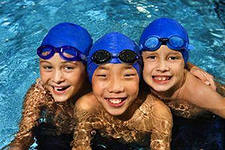 ПЛАВАНИЕ
Вид спорта, который подразумевает преодолений тех или иных дистанций вплавь за минимальное количество времени.
ОТГАДАЙ ЗАГАДКИ
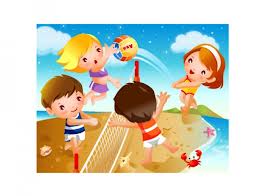 1. Не пойму, ребята, кто вы?        Птицеловы? Рыболовы?Что за невод во дворе?- Не мешал бы ты игре,Ты бы лучше отошел.Мы играем в …
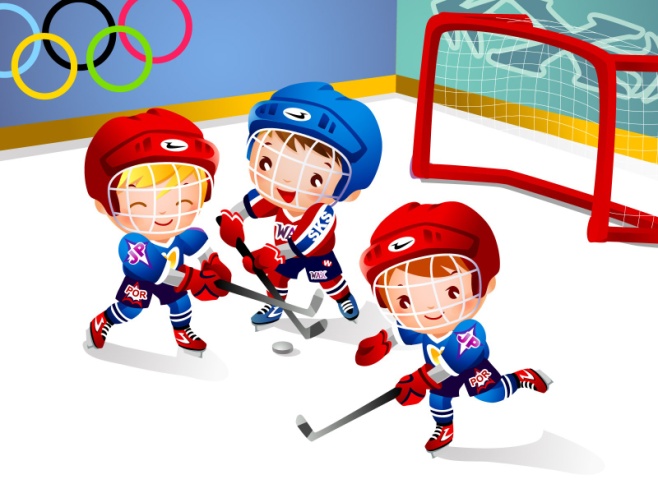 2. Во дворе с утра игра, Разыгралась детвора. Крики: "шайбу!", "мимо!", "бей!" - Значит там игра - ….
3. В этом спорте игроки
Все ловки и высоки. 
Любят в мяч они играть
И в кольцо его кидать.
Мячик звонко бьет об пол,
Значит, это ...
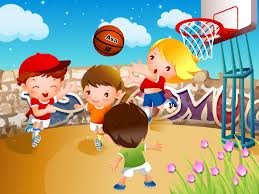 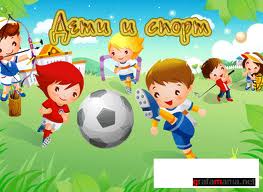 4. Ногами все бьют мяч, пинают,Как гвоздь в ворота забивают,Кричат от радости все: «Гол!».Игру с мячом зовут …
5. Один удар ракеткой —Волан летит над сеткой.Серёжа хоть и сильно бил,Воланчик в сетку угодил.Сегодня победил Антон.Во что играли? В ...
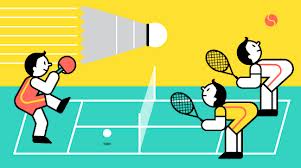 6.Турнир идёт. Турнир в разгаре.Играем мы с Андреем в паре.На корт выходим мы вдвоём.Ракетками мы мячик бьём.А против нас — Андрэ и Дэнис.Во что играем с ними? В …
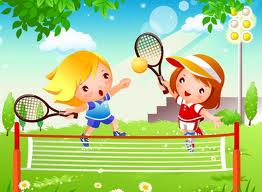 ЗАНИМАЙТЕСЬ СПОРТОМ!УДАЧИ!
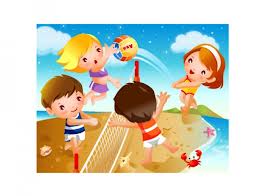 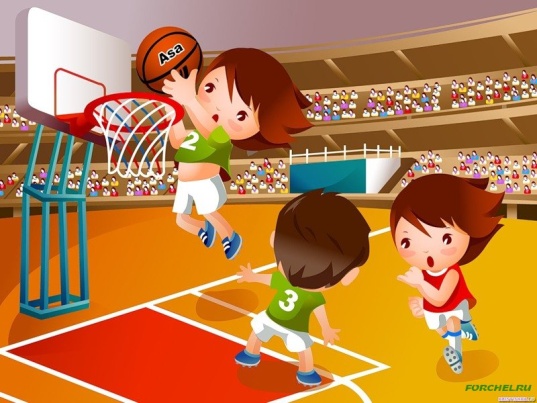 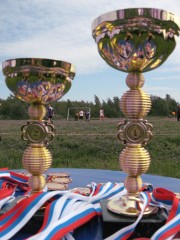 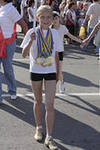 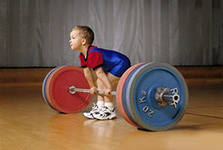 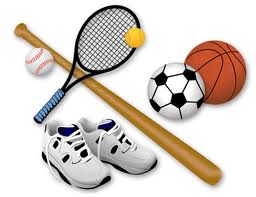 Ответы на загадки: 1.волейбол 2.хоккей 3.баскетбол 4.футбол 5.бадминтон 6.теннис